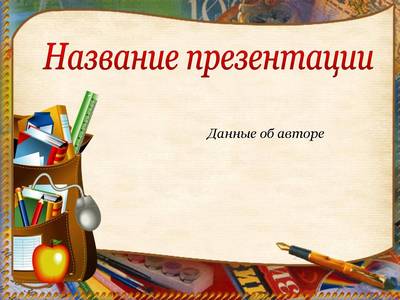 Мастер-класс
«Проектная работа в группе,  как форма  учебной деятельности школьников  на уроке».

Выполнила:  Миляева Наталья Викторовна, учитель истории и обществознания МБОУ        Байкитская средняя школа, Эвенкийский район, Красноярский край.
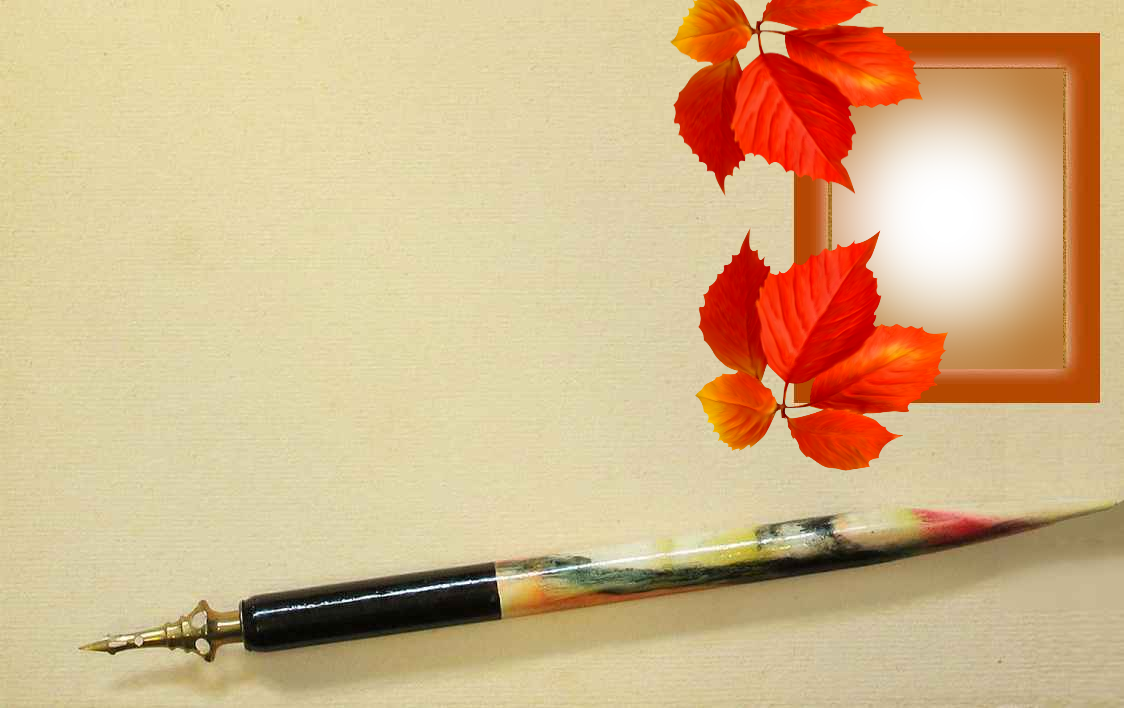 Цель:  продемонстрировать эффективные формы  работы с «учащимися» и представить опыт работы в виде занятия со слушателями по теме «Экономика».
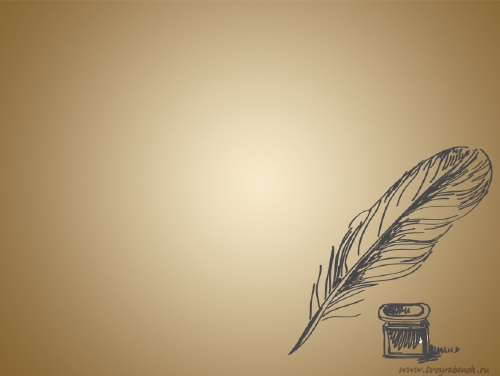 Задачи: -обоснование необходимости использования групповой работы в педагогической практике;- демонстрация  приемов  формирования    познавательных, личностных и коммуникативных    универсальных учебных действий,  проектной деятельности в  группе  на уроке( в коммуникации );                                                                                          - обоснование  результативности применения  коллективного способа обучения  в учебном процессе.
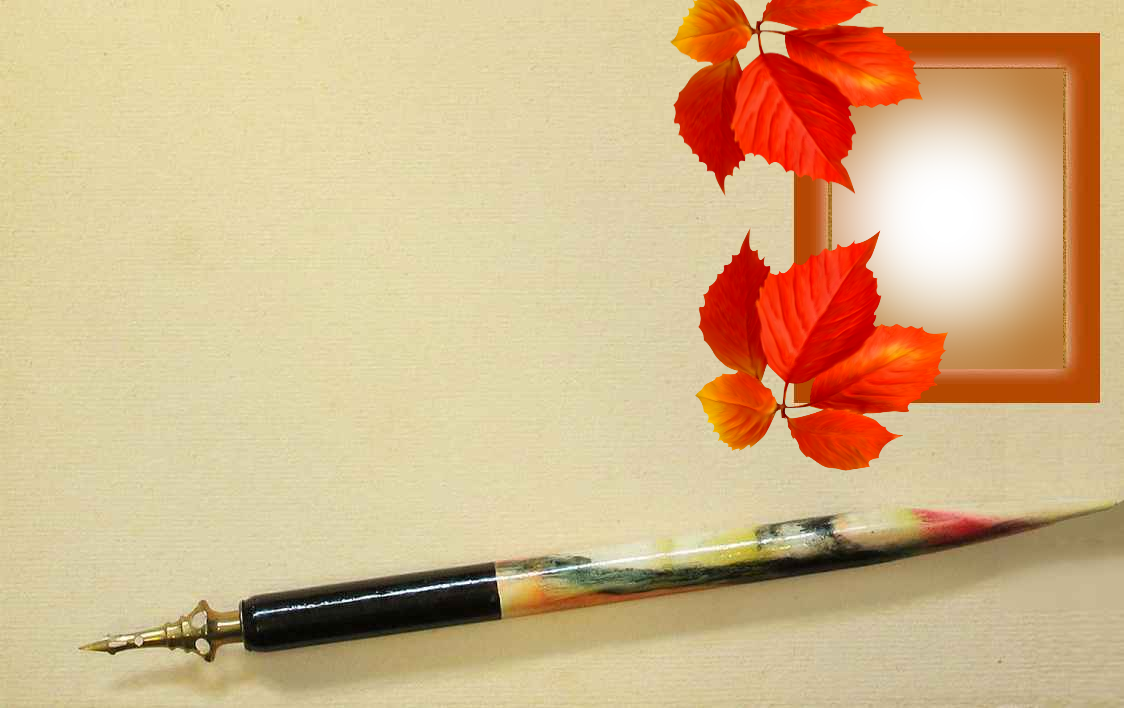 Проблема.Часто проблемой сегодняшней школы является низкая эффективность традиционных занятий, это очевидно и не требует доказательства.   Современный ученик мало готов к самостоятельной жизни, так как потенциал ребенка раскрывается не в полной мере.
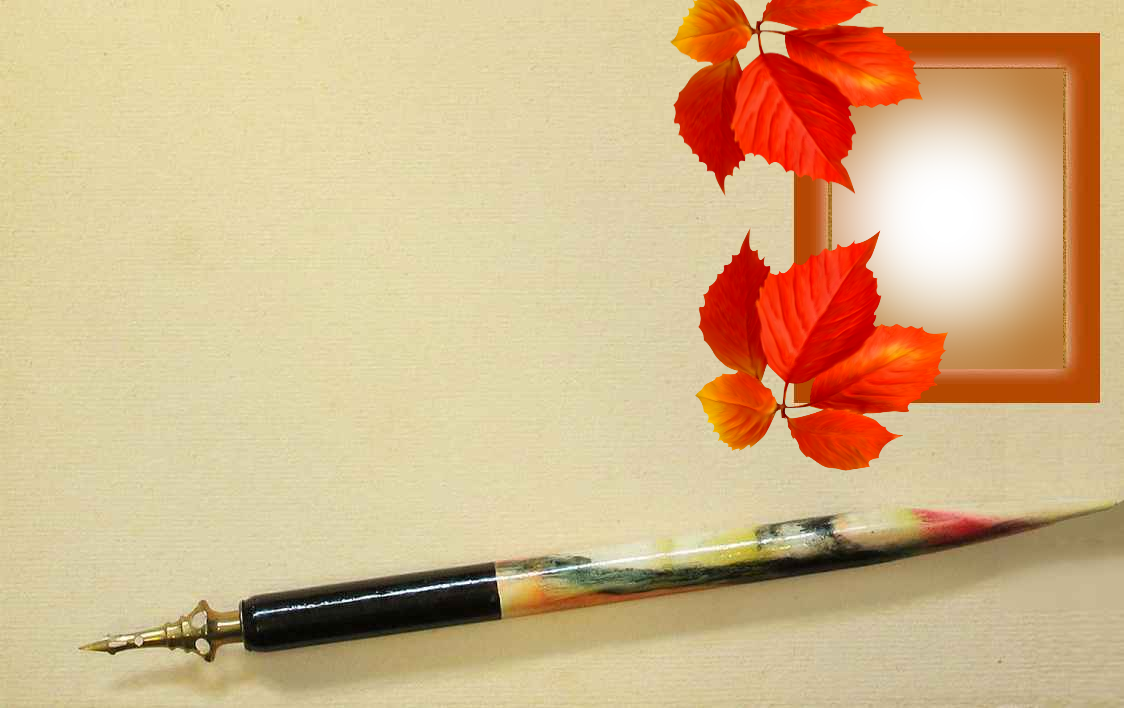 Главное для учителя – это организация учебной деятельности детей, создание условий для развития.
Назначение урока в процессе обучения сводится к коллективно-индивидуальному взаимодействию учителя и учащихся, в результате которого происходит усвоение учащимися знаний, умений и навыков (ЗУНов).
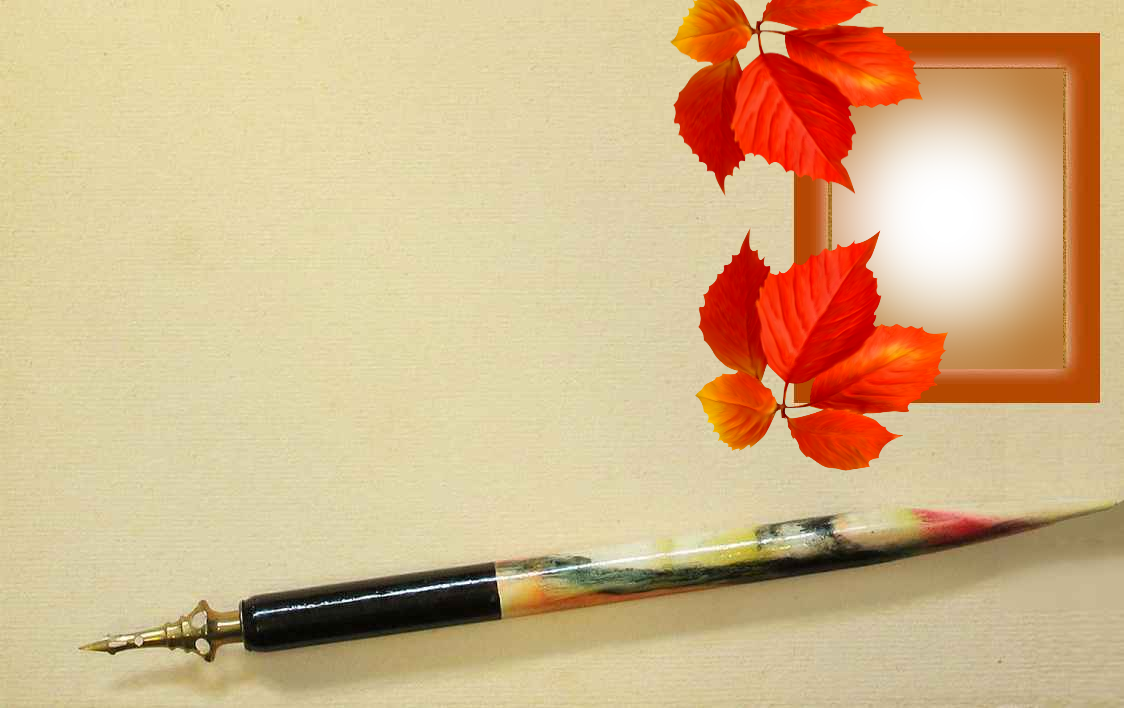 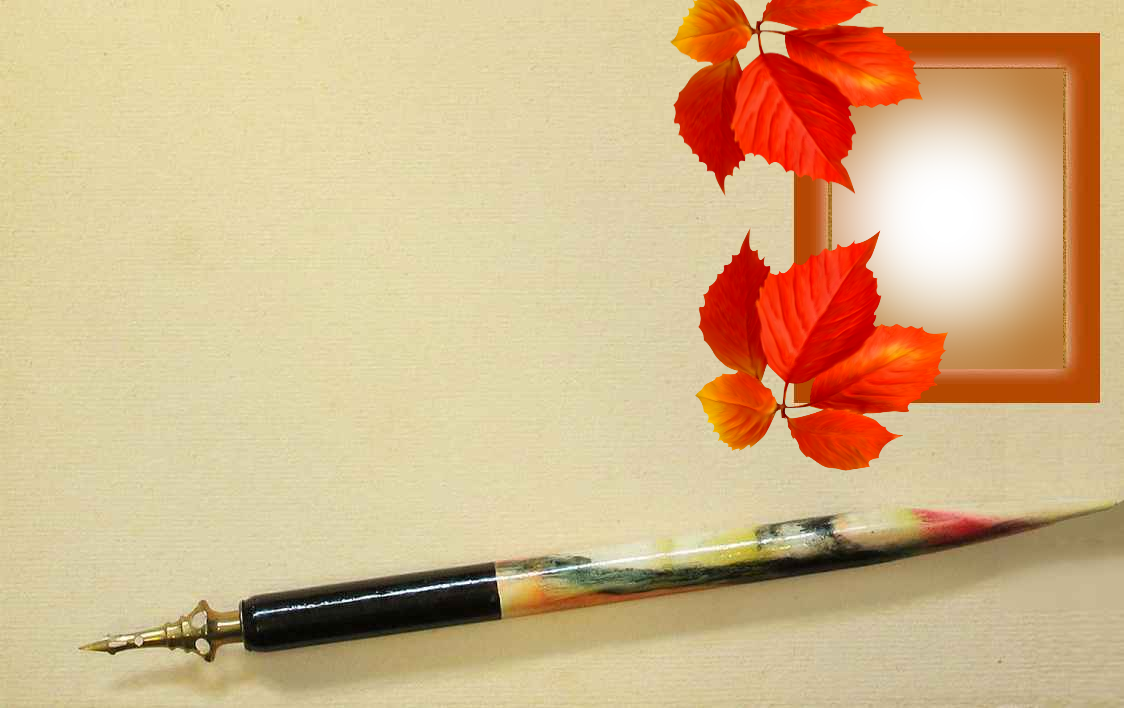 Проектная деятельность учащихся - это учебно-познавательная, творческая или игровая     деятельность, результатом которой становится решение какой-либо проблемы, представленное в виде его подробного описания (проекта).
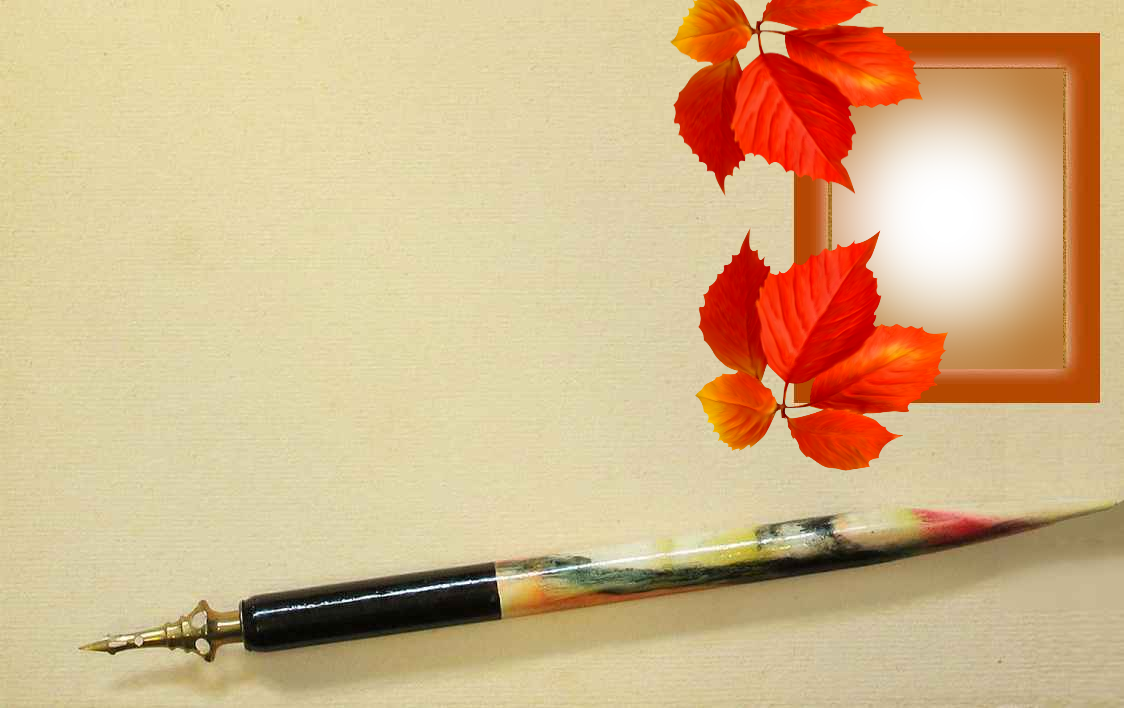 Сегодня в системе образования  преобладают методы, обеспечивающие становление самостоятельной творческой учебной деятельности учащегося, направленной на решение реальных жизненных задач. Одним из таких методов является метод проектов. Он позволяет применить знания на практике .
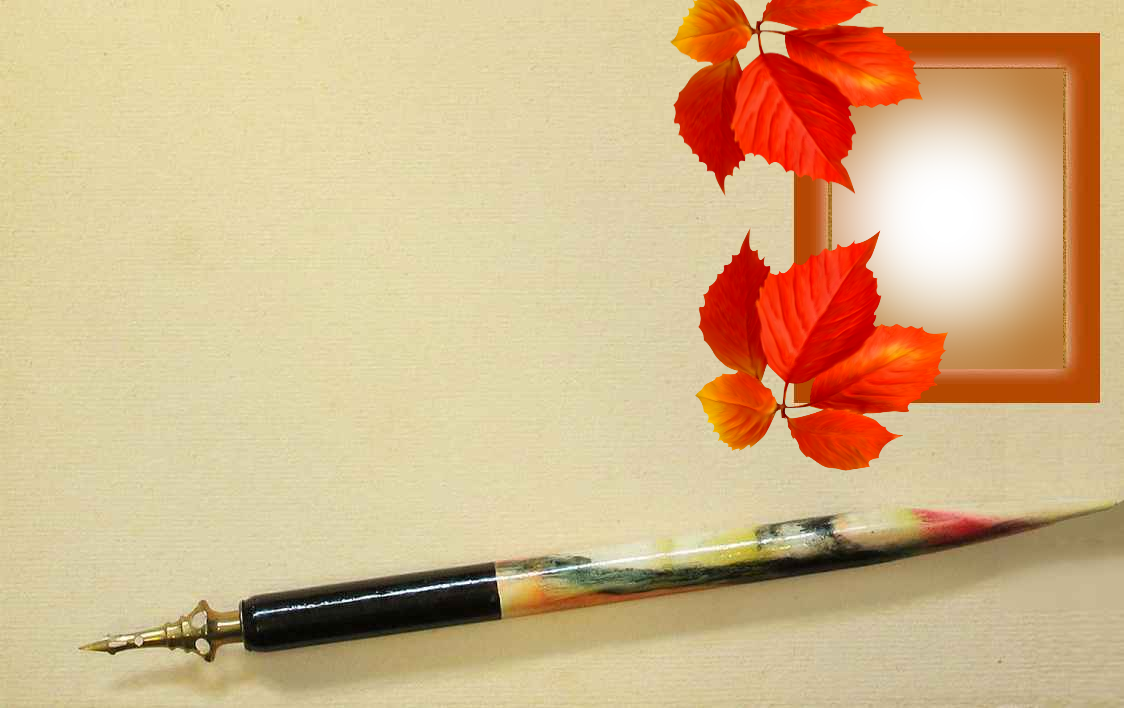 Учебные проекты -  это инструмент, который позволяет поддерживать учебную мотивацию, формировать у учащихся универсальные учебные действия.
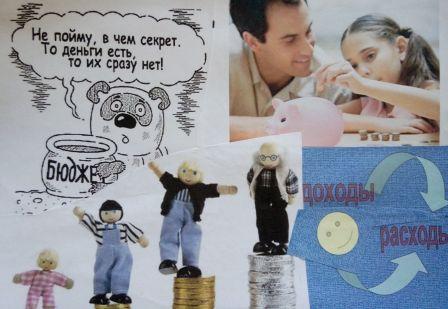 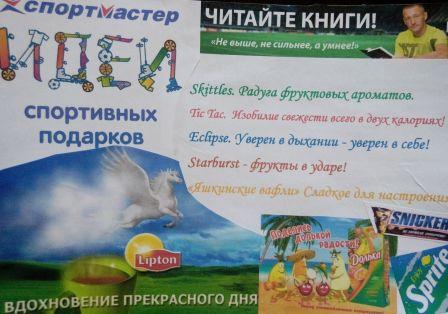 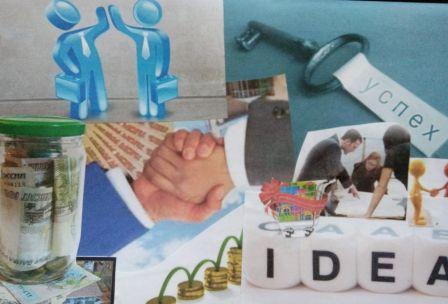 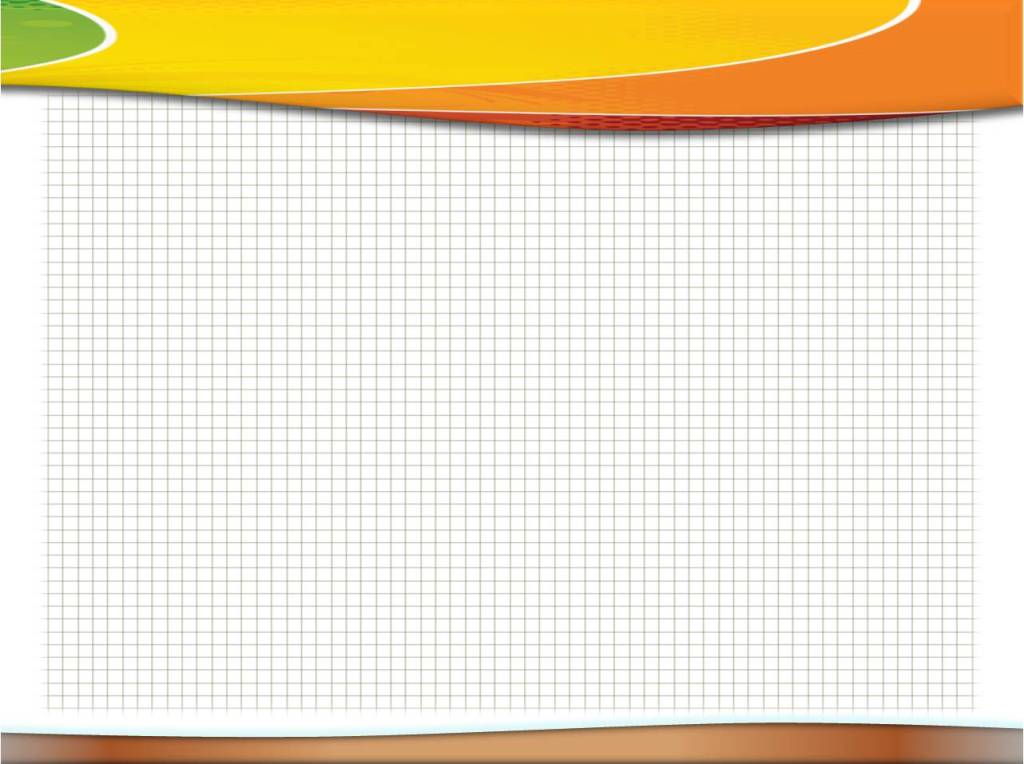 При создании проекта выполняйте следующее:
группа «РЕКЛАМА».
Что такое реклама? (Работа с текстом, найдите в тексте определение «реклама»).
Придумайте свою рекламу и защитите её? Аргументируйте, чем она лучше предложенных вам.
Где вы сталкиваетесь в повседневной жизни с рекламой?
Где вам могут пригодиться знания о «рекламе» в современной жизни?
группа «БИЗНЕС».

Что такое бизнес? (Работа с текстом, найдите в тексте определение «бизнес»).
Какими качествами должен обладать предприниматель?
Где вы сталкиваетесь в повседневной жизни с бизнесом?
Где вам могут пригодиться знания о «бизнесе» в современной жизни?
группа «СЕМЕЙНЫЙ БЮДЖЕТ».
Что такое СЕМЕЙНЫЙ БЮДЖЕТ? (Работа с текстом, найдите в тексте определение «семейный бюджет»).
Составьте схему семейного бюджета (доход, расход, иные доходы, необходимые нужды, дополнительные затраты).
Для чего нужно уметь составлять семейный бюджет?
Где вам могут пригодиться знания о «семейном бюджете» в современной жизни?
ИНСТРУКЦИЯ ПО РАБОТЕ В ГРУППЕ1. Обсудите задание.2. Распределите роли в отряде (редактор, художник-оформитель, слушающий, оратор, хранитель времени).РЕДАКТОР -  предлагает и выслушивает мысли ребят по созданию представления проекта, письменно фиксирует;ХУДОЖНИК-ОФОРМИТЕЛЬ – обобщает идею коллективного творчества и оформляет предложения товарищей;СЛУШАЮЩИЙ – собирает мысли детей, если надо опровергает, координирует и следит за временем;ОРАТОР -  представляет проект в устной форме (выступающих, может быть двое, остальные слушают и помогают представляющим проект).3. Выполните проект (возможен  собственный вариант), индивидуальность приветствуется.4.Подготовьте  проект к защите.5.Заполните лист оценки работы в группе и  самооценки (каждый оценивает, как работала группа и свою работу в графе самооценка).             2
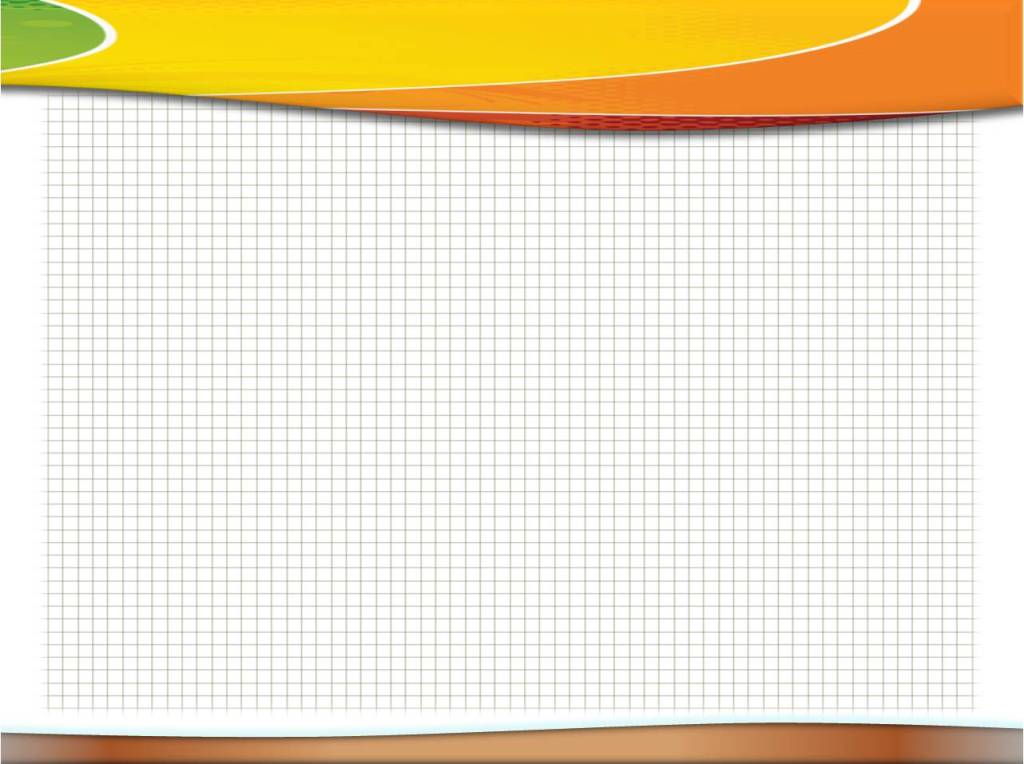 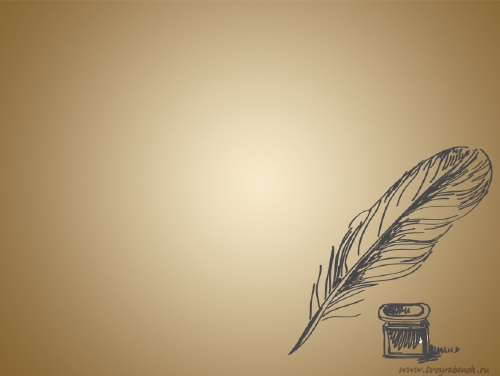 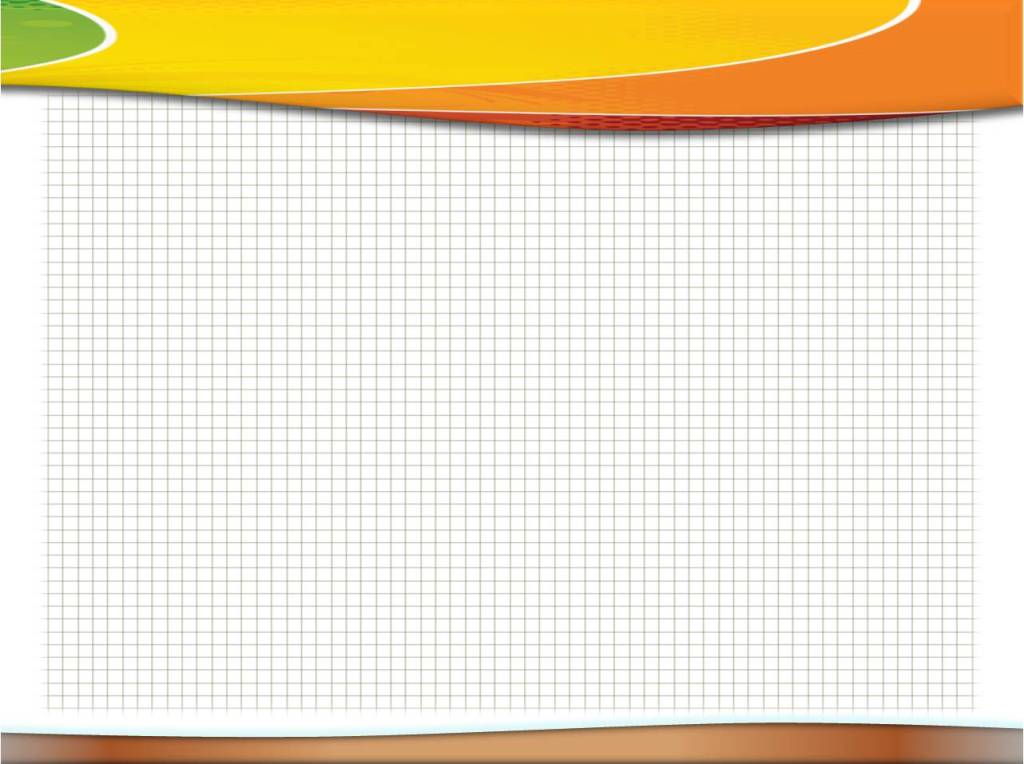 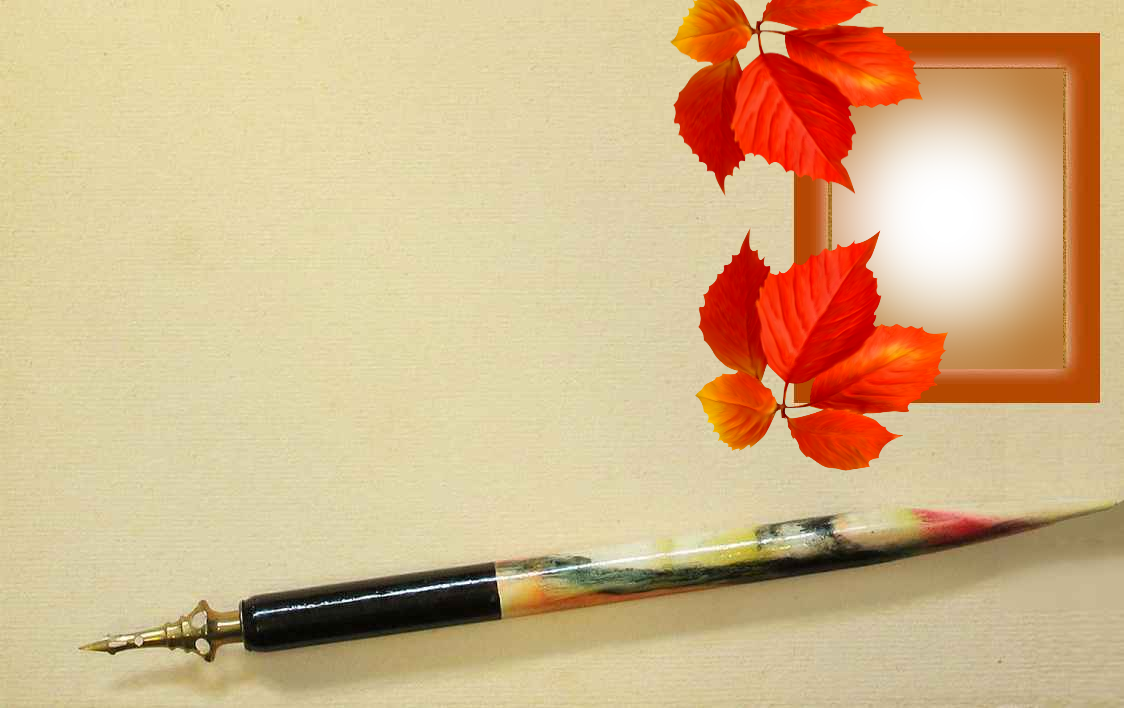 Спасибо за внимание!